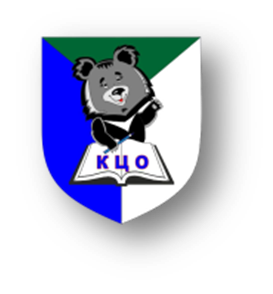 ПСИХОЛОГИЧЕСКАЯ ПОДГОТОВКА К ЕГЭ
Экзамены – это серьезное испытание на прочность всей нервной системы и проверка не только знаний выпускника, но и его психологической устойчивости. Исследования показывают, что экзаменационный стресс занимает одно из первых мест среди многих причин, вызывающих психическое напряжение у школьников. Наиболее подвержены стрессу школьники с ослабленным здоровьем, а особенно страдающие хроническими заболеваниями либо имеющие отклонения от нормы в нервном и психическом плане.
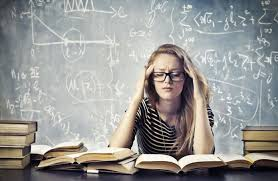 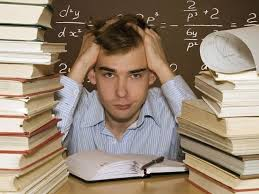 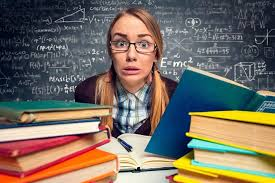 Существенное количество неудовлетворительных оценок по разным предметам зачастую связано не с плохим знанием предмета, а со стрессовой ситуацией, возникающей во время экзамена.
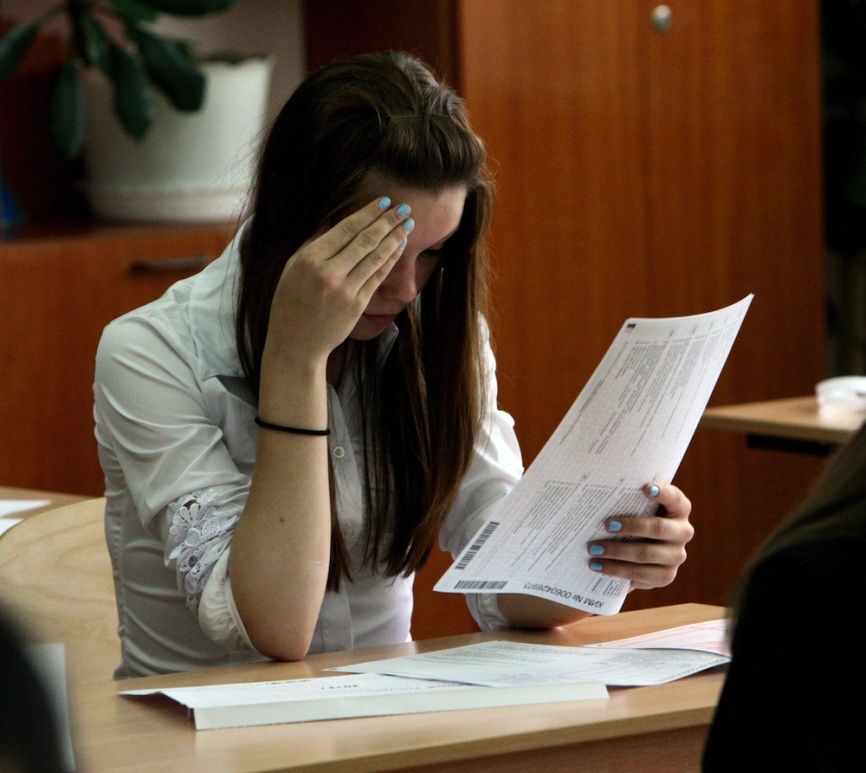 Причины психологических трудностей и стресса при сдаче ЕГЭ :
- сомнение в полноте и прочности знаний;
- стресс незнакомой ситуации;
- стресс ответственности перед родителями и школой;
- сомнение в собственных способностях: в логическом мышлении, умении анализировать, концентрации и распределении внимания;
- тревожность;
- неуверенность в себе.
Откуда берется экзаменационный стресс?
Подготовка к экзамену связана с большим напряжением организма: интенсивная умственная деятельность, повышенная статическая нагрузка, обусловленная длительной вынужденной позой, крайнее ограничение двигательной активности, нарушение режима отдыха и сна, эмоциональные переживания.
Школьник в повседневной жизни нередко испытывает некое психологическое давление со стороны школы и родителей («До конца урока осталось 15 минут, после звонка работы не принимаю!», «Смотри, не подведи нас!» или «Мы в твои годы…»), а в период сдачи экзаменов это давление только усиливается. Стремясь соответствовать ожиданиям взрослых, школьник находится в постоянном опасении оказаться неуспешным.
Отсутствие на ЕГЭ знакомых педагогов, поддержки и привычной ситуации, ощущение одиночества и незащищенности только усиливают стрессовое состояние выпускника, обусловленное самой ситуацией экзамена.
Симптомы экзаменационного стресса
Комплексная программа тренинговых занятий«Повышение стрессоустойчивости у старшеклассников на этапе подготовки к ЕГЭ и ГИА»
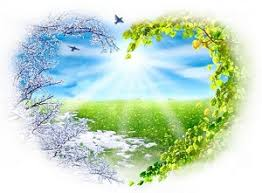 Цель - повышение уровня стрессоустойчивости выпускника.Задачи:Выработка навыков эмоциональной саморегуляцииРазвитие навыков самоконтроля.Формирование адекватной самооценки.Снижение уровня тревожности.
Помощь взрослых очень важна, поскольку человеку, кроме всего прочего, необходима еще и психологическая готовность к ситуации сдачи серьезных экзаменов. 



Именно родители могут помочь своему ребенку наиболее эффективно распорядиться временем и силами при подготовке к ЕГЭ.
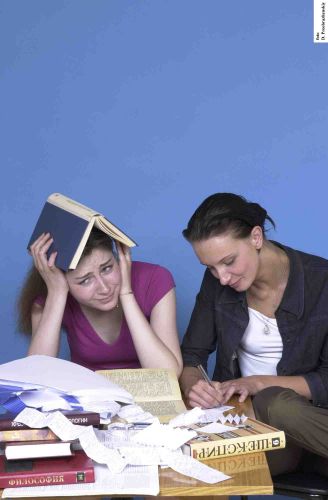 Успешность сдачи экзамена во многом зависит от настроя и отношения к этому родителей.
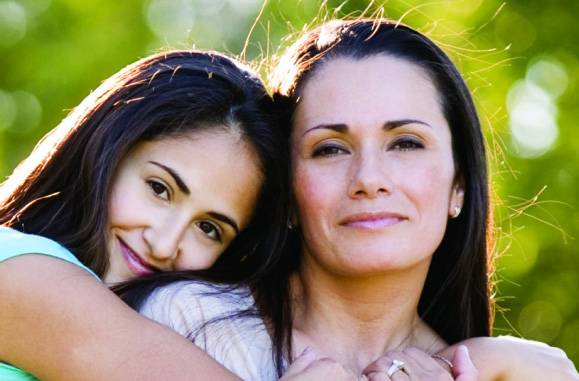 Рекомендации
Обратите внимание на питание ребенка: во время интенсивного умственного напряжения ему необходима питательная и разнообразная пища и сбалансированный комплекс витаминов. Такие продукты, как рыба, творог, орехи, курага и т.д. стимулируют работу головного мозга.
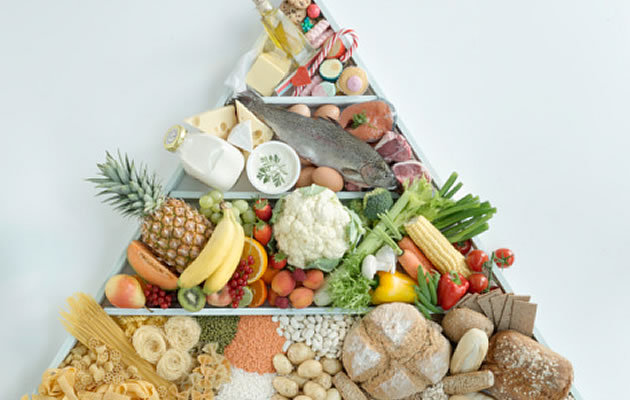 Накануне экзамена обеспечьте ребенку полноценный отдых, он должен отдохнуть и как следует выспаться
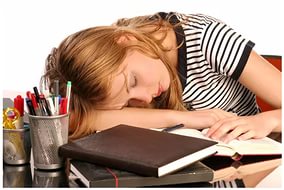 Вы всегда можете помочь, в первую очередь, организацией самоподготовки, пониманием и поддержкой, любовью и верой
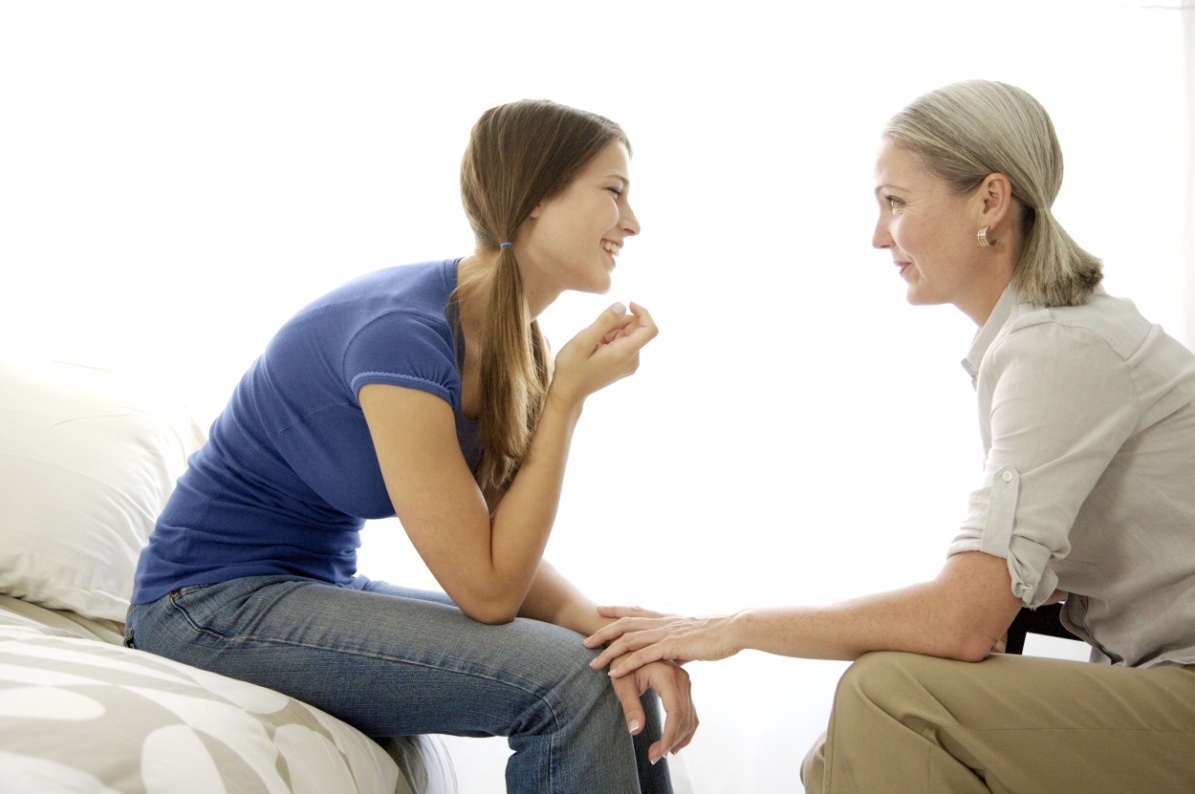 Благодарю за внимание!